Add Advocacy Campaign Title
Add team members
Advocacy campaign vision
Add your advocacy campaign vision…
Add advocacy campaign essential info
Beneficiary
Add primary and secondary advocacy campaign beneficiaries
Stakeholders
Add priority stakeholders who you aim to influence to make impact
Topics
Add needs and rights that your campaign addresses
Tactics
Add tactics which you choose to make impact
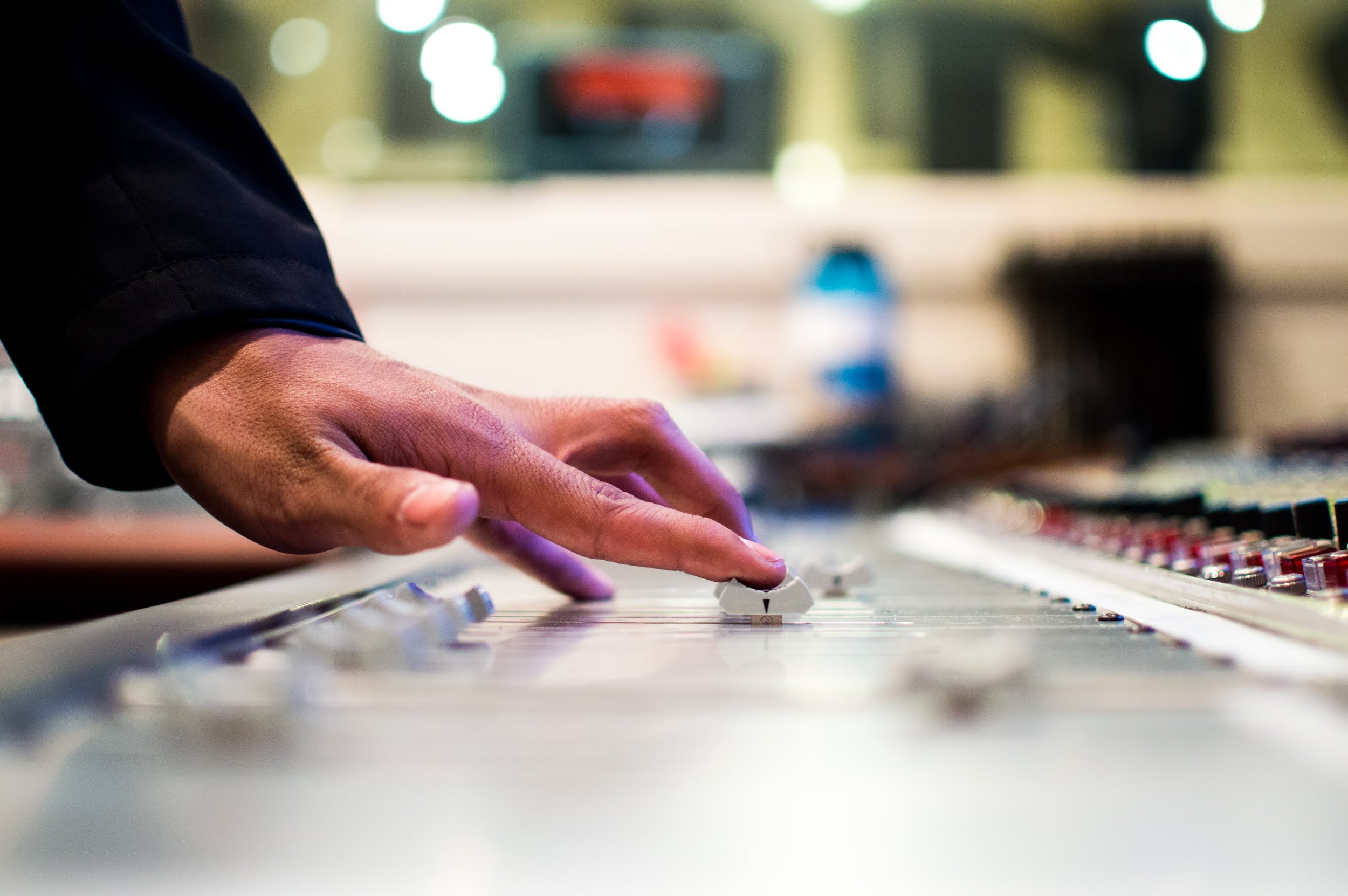 Add advocacy campaign products
Lorem ipsum dolor sit amet, consectetur adipiscing elit.
Sed do eiusmod tempor incididunt ut labore et dolore magna aliqua.
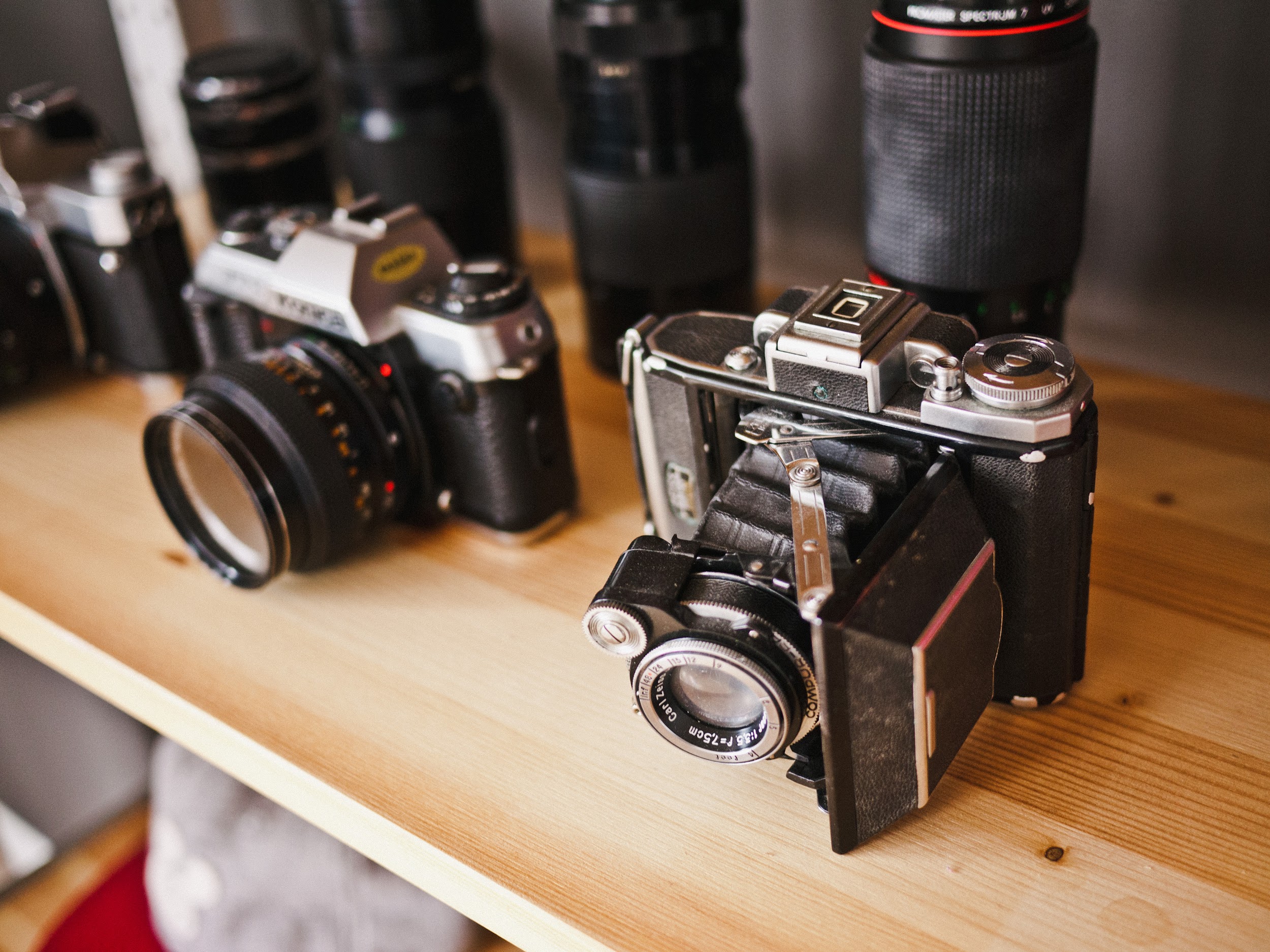 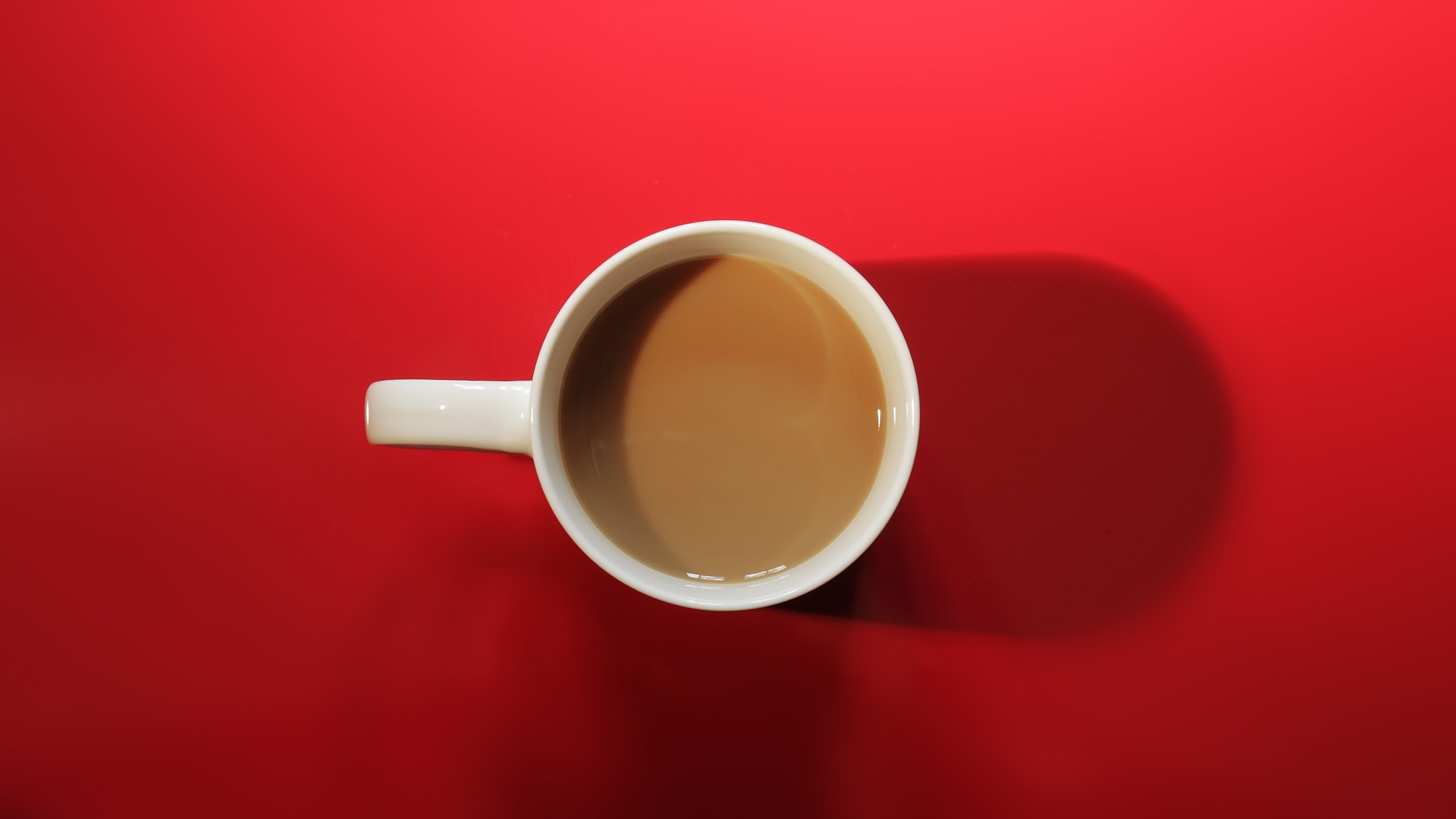